Making Sense of Animal # Adjustments
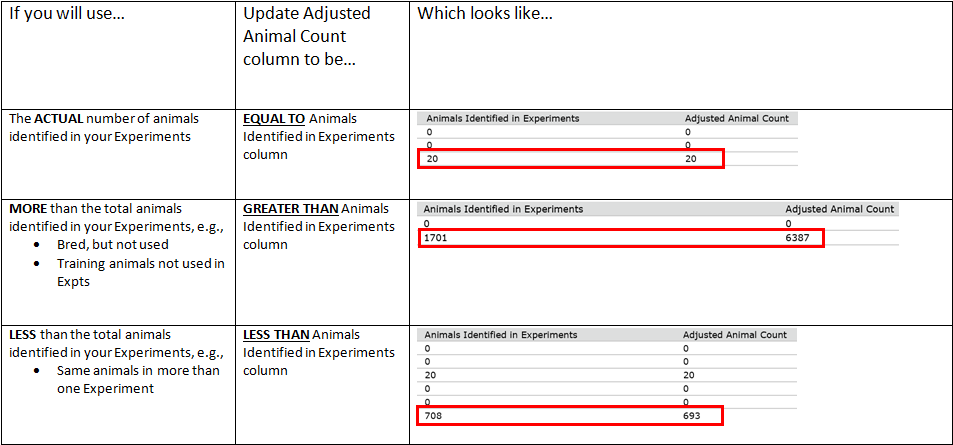